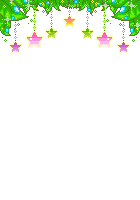 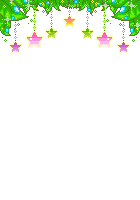 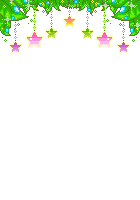 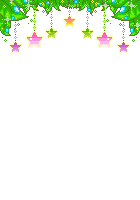 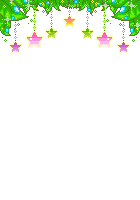 CHƯƠNG II: NHIỄM SẮC THỂ
BÀI 10: GIẢM PHÂN
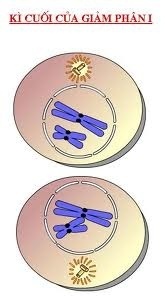 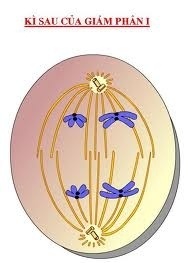 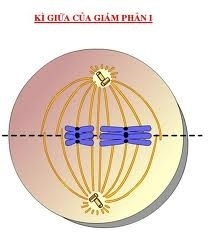 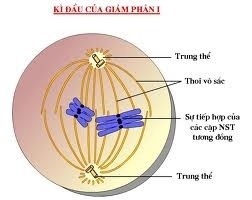 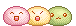 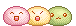 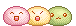 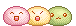 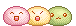 CHƯƠNG II: NHIỄM SẮC THỂ
BÀI 10: GIẢM PHÂN
Những diễn biến cơ bản của NST trong giảm phân I
I
Những diễn biến cơ bản của NST trong giảm phân II
II
BÀI 10: GIẢM PHÂN
- Giảm phân xảy ra ở tế bào sinh dục, ở các cơ quan sinh sản.
- Giảm phân gồm 2 lần phân bào liên tiếp. NST Chỉ nhân đôi 1 lần vào kì trung gian trước lần phân bào I
4 tế bào con ( n NST)
- Từ 1 tế bào mẹ ( 2n NST)
Giảm phân
BÀI 10: GIẢM PHÂN
Những diễn biến cơ bản của NST trong giảm phân I
I
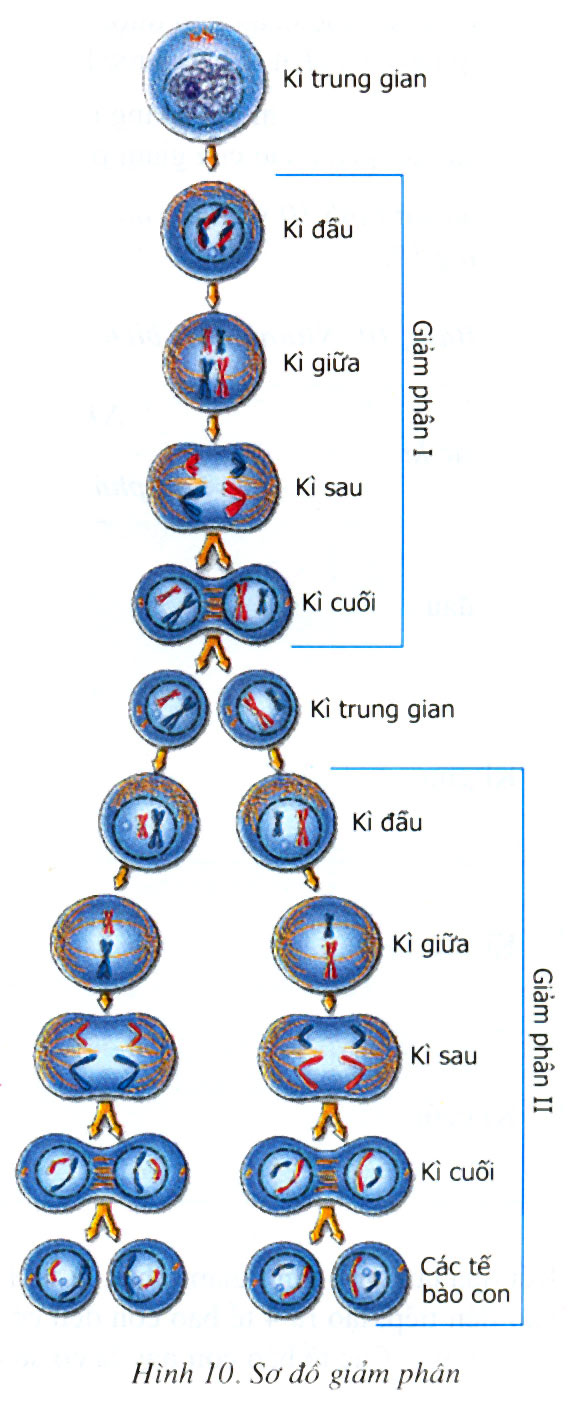 TÕ bµo mÑ
TÕ bµo mÑ
K× trung gian I
TÕ bµo mÑ
K× trung gian I
K× ®Çu I
TÕ bµo mÑ
K× trung gian I
K× ®Çu I
K× gi÷a I
TÕ bµo mÑ
K× trung gian I
K× ®Çu I
K× gi÷a I
K× sau I
TÕ bµo mÑ
K× trung gian I
K× ®Çu I
K× gi÷a I
K× sau I
K× cuèi I
TÕ bµo mÑ
K× trung gian I
K× ®Çu I
K× gi÷a I
K× sau I
K× cuèi I
TÕ bµo mÑ
K× trung gian I
K× ®Çu I
K× gi÷a I
K× sau I
K× cuèi I
TÕ bµo mÑ
K× trung gian I
K× ®Çu I
K× gi÷a I
K× sau I
Hai tÕ bµo con
BÀI 10: GIẢM PHÂN
Những diễn biến cơ bản của NST trong giảm phân I
I
Hãy nghiên cứu thông tin SGK, kết hợp với hình ảnh vừa quan sát hoàn thành bảng 10 SGK (cột lần PB I)
BÀI 10: GIẢM PHÂN
Những diễn biến cơ bản của NST trong giảm phân I
I
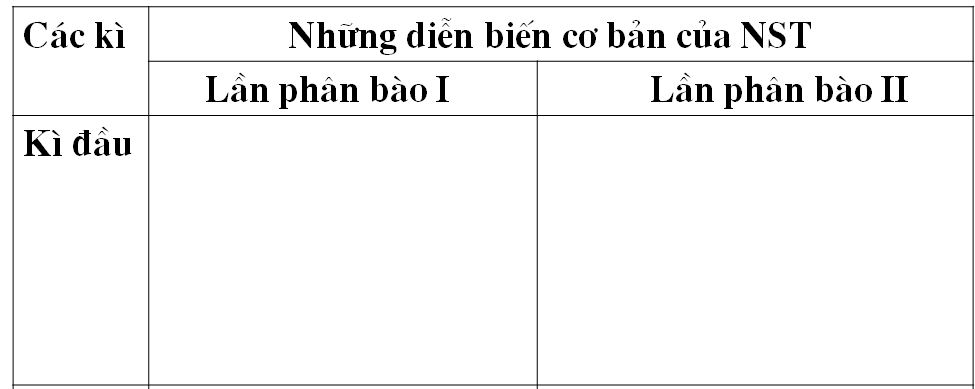 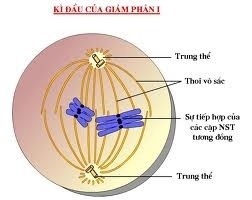 - Các NST kép xoắn và co ngắn.
- Các NST kép trong cặp tương đồng tiếp hợp và có thể bắt chéo, sau đó tách rời nhau.
BÀI 10: GIẢM PHÂN
Những diễn biến cơ bản của NST trong giảm phân I
I
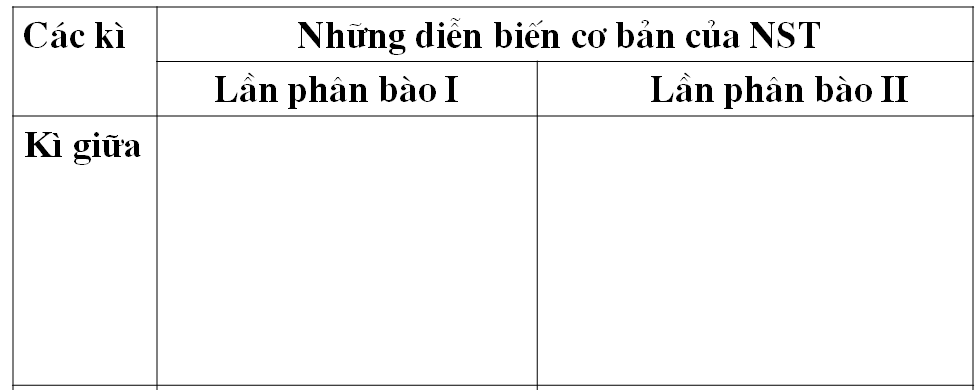 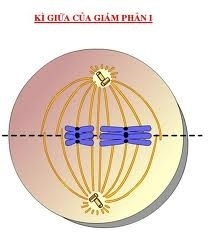 - Các NST kép đóng xoắn cực đại.
- Các NST kép trong cặp tương đồng tập trung song song thành 2 hàng trên MPXĐ của thoi phân bào.
BÀI 10: GIẢM PHÂN
Những diễn biến cơ bản của NST trong giảm phân I
I
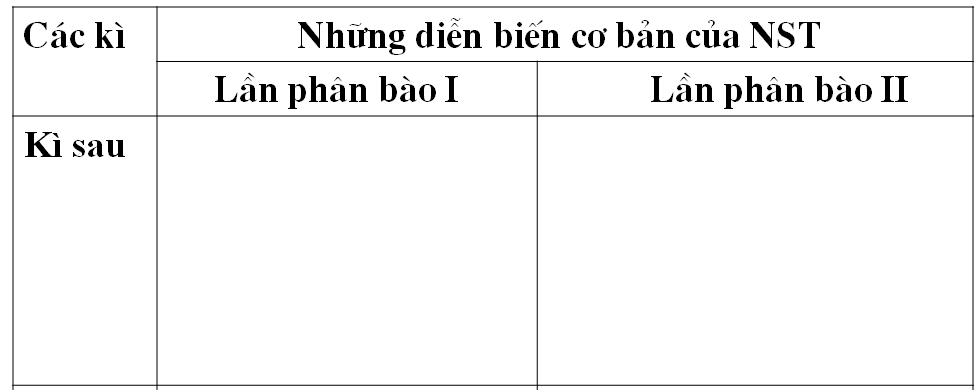 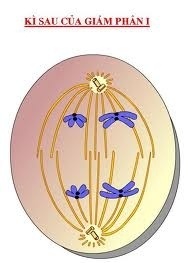 - Các NST kép trong cặp tương đồng phân li độc lập với nhau về 2 cực của tế bào.
BÀI 10: GIẢM PHÂN
Những diễn biến cơ bản của NST trong giảm phân I
I
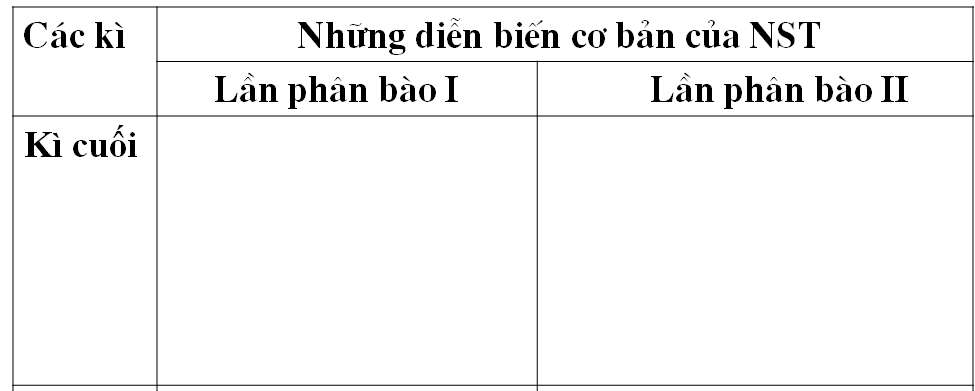 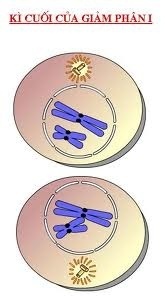 - Các NST kép nằm gọn trong 2 nhân mới được tạo thành với số lượng là đơn bội kép.
- Các NST kép xoắn và co ngắn.
- Các NST kép trong cặp tương đồng tiếp hợp và có thể bắt chéo, sau đó tách rời nhau.
- Các NST kép trong cặp tương đồng tập trung song song thành 2 hàng trên MPXĐ của thoi phân bào.
- Các NST kép trong cặp tương đồng phân li độc lập với nhau về 2 cực của tế bào.
- Các NST kép nằm gọn trong 2 nhân mới được tạo thành với số lượng là đơn bội kép.
BÀI 10: GIẢM PHÂN
Những diễn biến cơ bản của NST trong giảm phân II
II
Hãy nghiên cứu thông tin SGK, kết hợp với hình ảnh vừa quan sát hoàn thành bảng 10 SGK (cột lần PB II)
TÕ bµo
TÕ bµo
K× trung gian II
TÕ bµo
K× trung gian II
K× ®Çu II
TÕ bµo
K× trung gian II
K× ®Çu II
K× gi÷a II
TÕ bµo
K× trung gian II
K× ®Çu II
K× gi÷a II
K× sau II
TÕ bµo
K× trung gian II
K× ®Çu II
K× gi÷a II
K× sau II
K× cuèi II
TÕ bµo
K× trung gian II
K× ®Çu II
K× gi÷a II
K× sau II
K× cuèi II
TÕ bµo
K× trung gian II
K× ®Çu II
K× gi÷a II
K× sau II
K× cuèi II
TÕ bµo
K× ®Çu II
K× trung gian II
K× gi÷a II
K× sau II
Hai tÕ bµo con
BÀI 10: GIẢM PHÂN
Những diễn biến cơ bản của NST trong giảm phân II
II
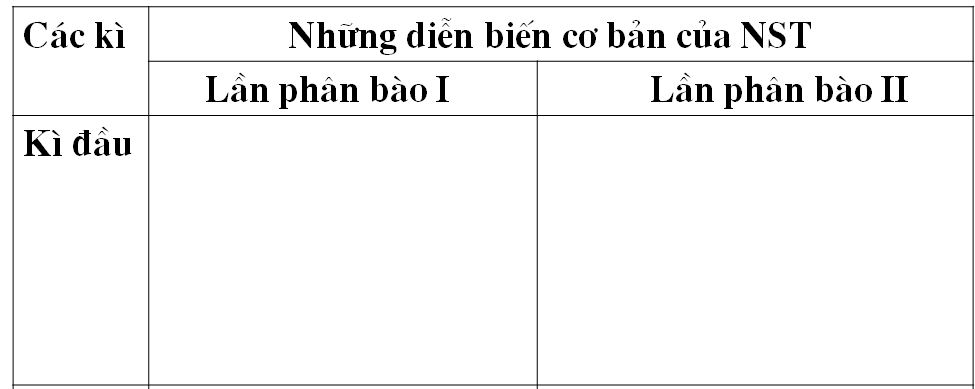 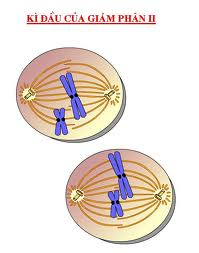 - Các NST co lại cho thấy số lượng NST kép trong bộ đơn bội.
BÀI 10: GIẢM PHÂN
Những diễn biến cơ bản của NST trong giảm phân II
II
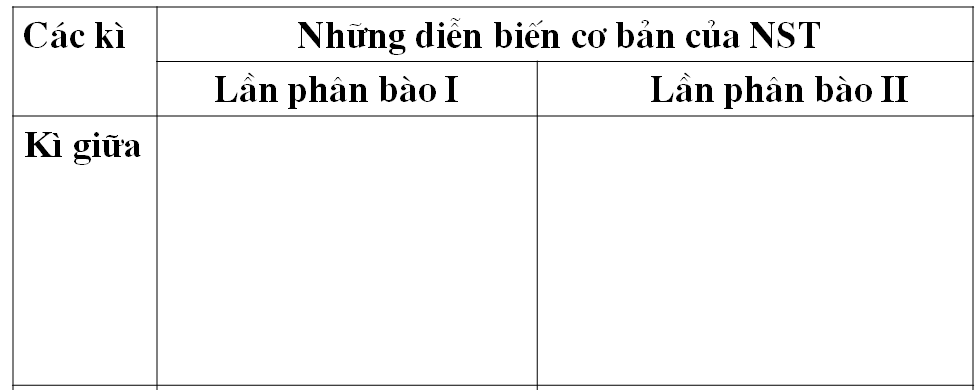 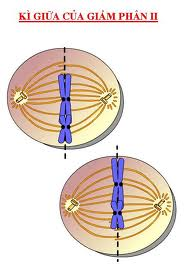 - NST kép xếp thành 1 hàng ở MPXĐ của thoi phân bào.
BÀI 10: GIẢM PHÂN
Những diễn biến cơ bản của NST trong giảm phân II
II
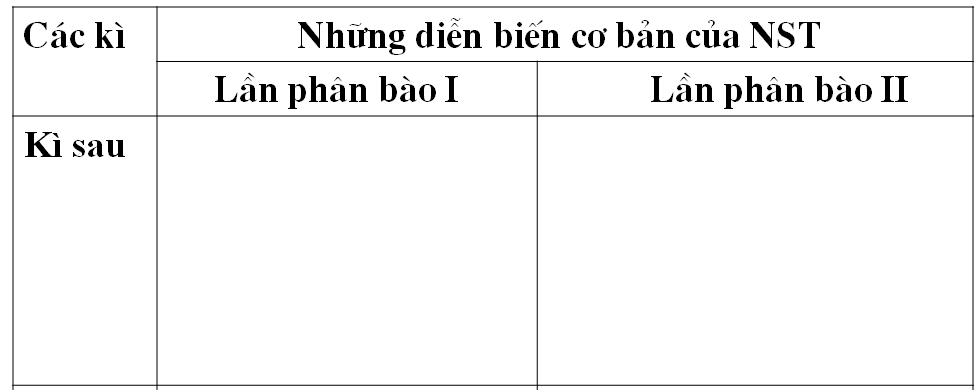 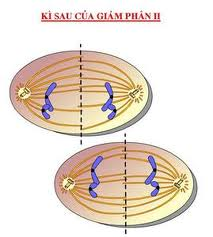 - Từng NST kép tách ta ở tâm động thành 2 NST đơn phân li về 2 cực của tế bào.
BÀI 10: GIẢM PHÂN
Những diễn biến cơ bản của NST trong giảm phân II
II
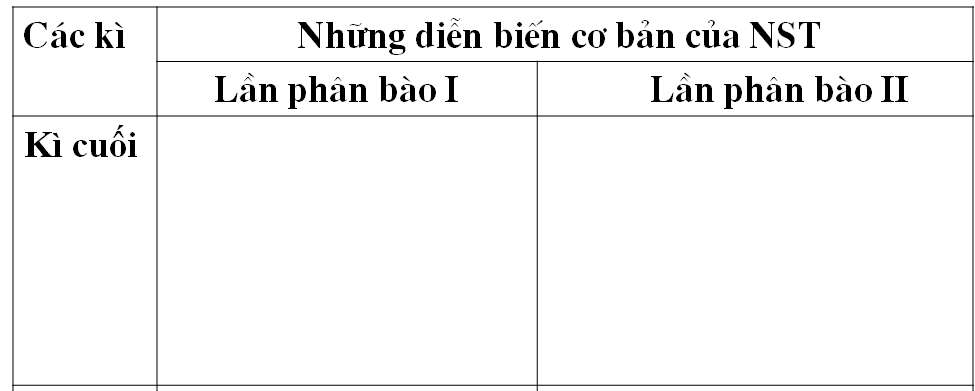 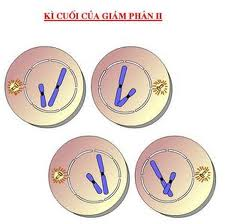 - Các NST đơn nằm gọn trong nhân mới được tạo thành với ố lượng là bộ đơn bội.
- Các NST kép xoắn và co ngắn.
- Các NST kép trong cặp tương đồng tiếp hợp và có thể bắt chéo, sau đó tách rời nhau.
- Các NST co lại cho thấy số lượng NST kép trong bộ đơn bội.
- Các NST kép trong cặp tương đồng tập trung song song thành 2 hàng trên MPXĐ của thoi phân bào.
- NST kép xếp thành 1 hàng ở  MPXĐ của thoi phân bào.
- Từng NST kép tách ta ở tâm động thành 2 NST đơn phân li về 2 cực của tế bào.
- Các NST kép trong cặp tương đồng phân li độc lập với nhau về 2 cực của tế bào.
- Các NST đơn nằm gọn trong nhân mới được tạo thành với ố lượng là bộ đơn bội.
- Các NST kép nằm gọn trong 2 nhân mới được tạo thành với số lượng là đơn bội kép.
Nguyên phân                         Giảm phân
So sánh nguyên phân và giảm phân
- Đều có sự nhân đôi của NST
- Đều trải qua các kì phân bào tương tự
- Đều có sự biến đổi hình thái  NST qua các kì đó.
- Ở kì giữa, NST đều tập trung trên mặt phẳng xích đạo của thoi phân bào
Giảm phân
Nguyên phân
- Xảy ra ở tế bào sinh dưỡng
- Xảy ra ở tế bào sinh dục
- Gồm 2 lần phân bào liên tiếp
- Gồm 1 lần phân bào
- Tạo ra 2 tế bào con có bộ NST như tế bào mẹ.
- Tạo ra 4 tế bào con có bộ NST giảm 1 nửa tế bào mẹ.
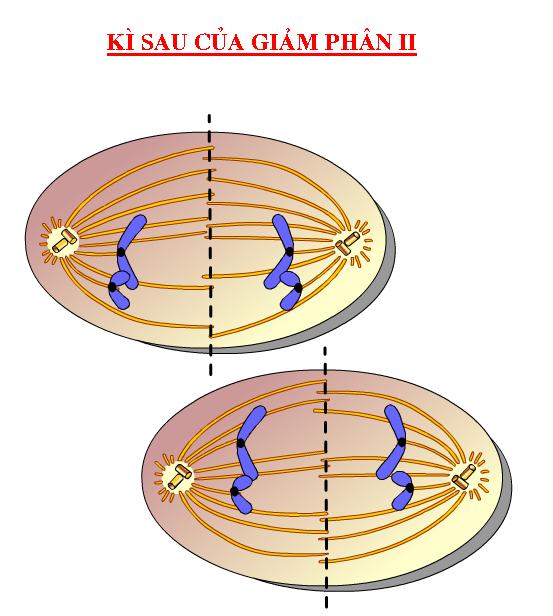 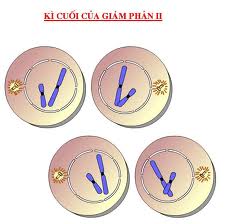 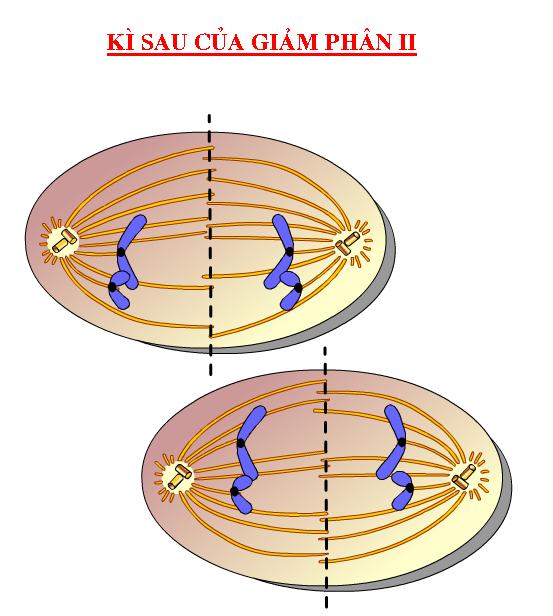 1
Kì cuối 2
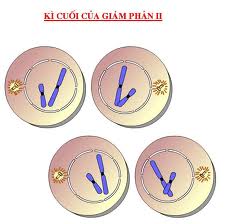 Kì sau 1
2
Củng cố, luyện tập
1
Kì cuối 1
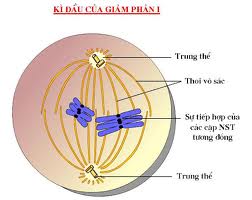 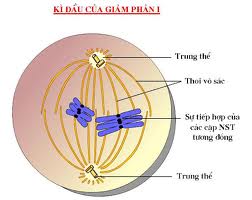 Kì cuối 2
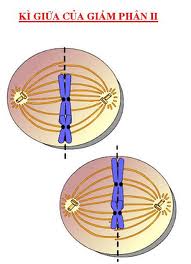 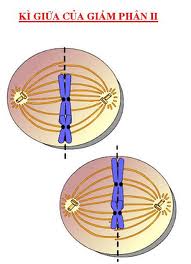 Quan sát hình ảnh, xác định giai đoạn của quá trình giảm phân :
…
1
4
3
CỦNG CỐ
Em hãy điền từ thích hợp vào chỗ trống để hoàn thành đoạn thông tin sau:
Tế bào sinh dục
Giảm phân là sự phân chia của ...........................
(2n NST) ở thời kì chín, qua… ........................liên tiếp, tạo ra...................đều mang bộ NST đơn bội (n NST), nghĩa là số lượng NST ở tế bào con giảm đi một nữa so với tế bào mẹ.
2 lần phân bào
4 TB con
CỦNG CỐ
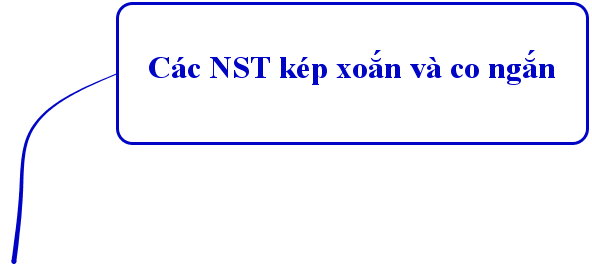 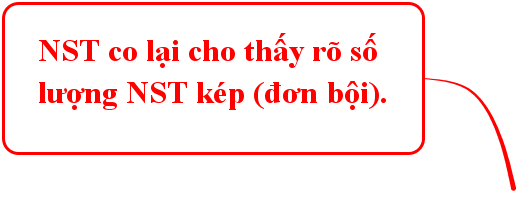 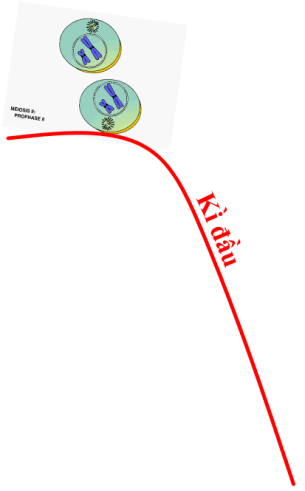 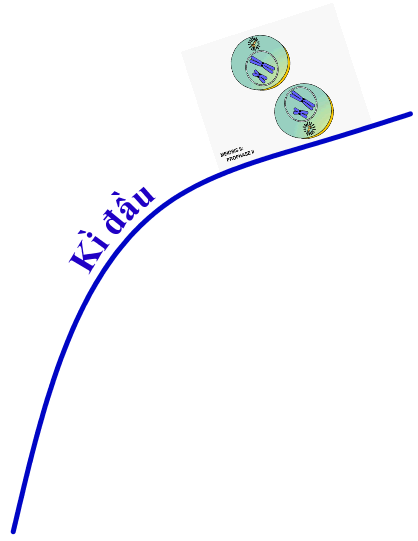 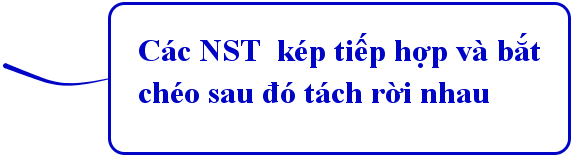 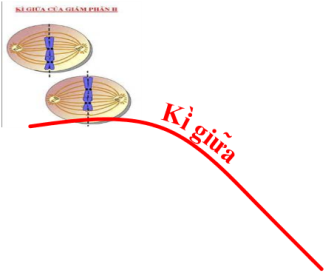 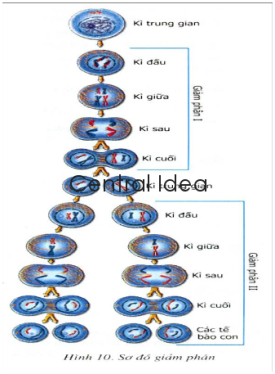 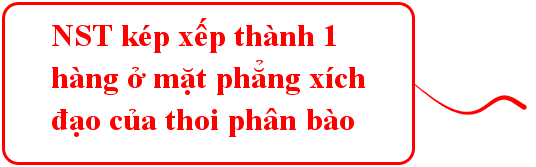 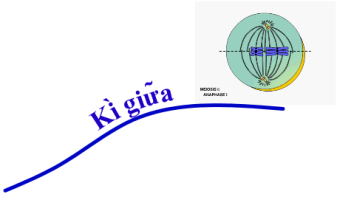 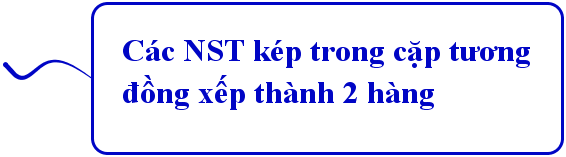 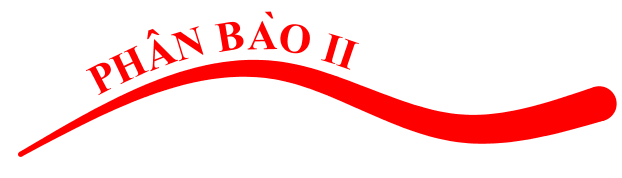 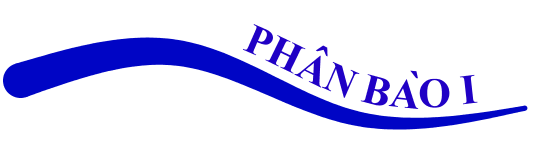 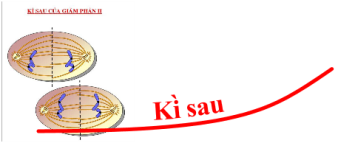 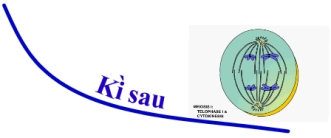 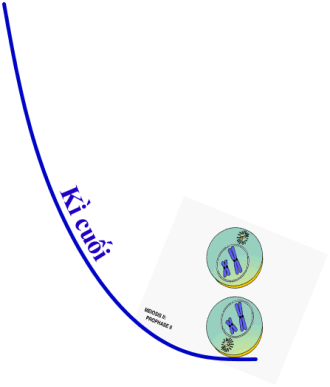 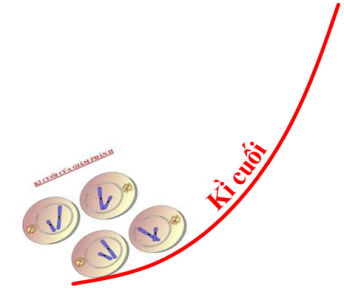 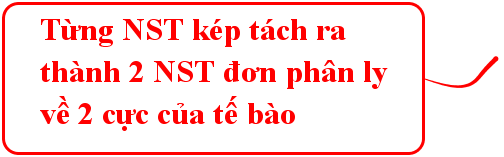 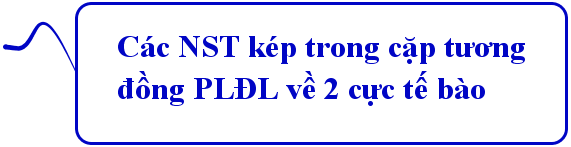 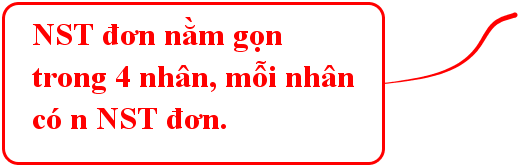 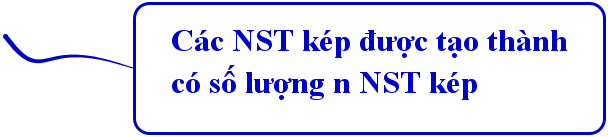 BÀI 10: GIẢM PHÂN
HS học bài, trả lời câu hỏi trong SGK.
Đọc và tìm hiểu bài mới.
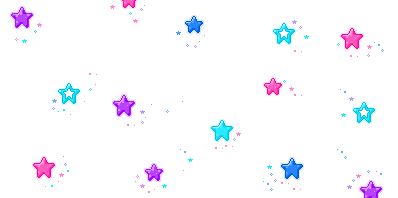 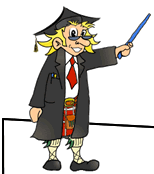 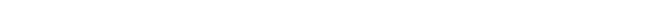 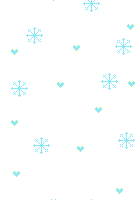 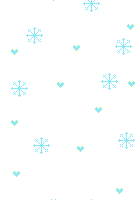 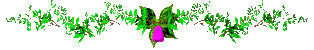 Chúc các em học tốt!
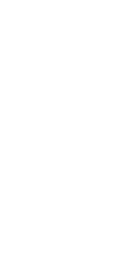